RIC’s contribution to FS SciCom
A super brief overview
Djiana, Jennie, Melanie, Sophie, David, Engin, Franz, Paul, Peter, Philipp, Sebastian, Thomas, Tim, Uwe and Patrick

Were: DESY, Hamburg, 
When: 2024-07-02
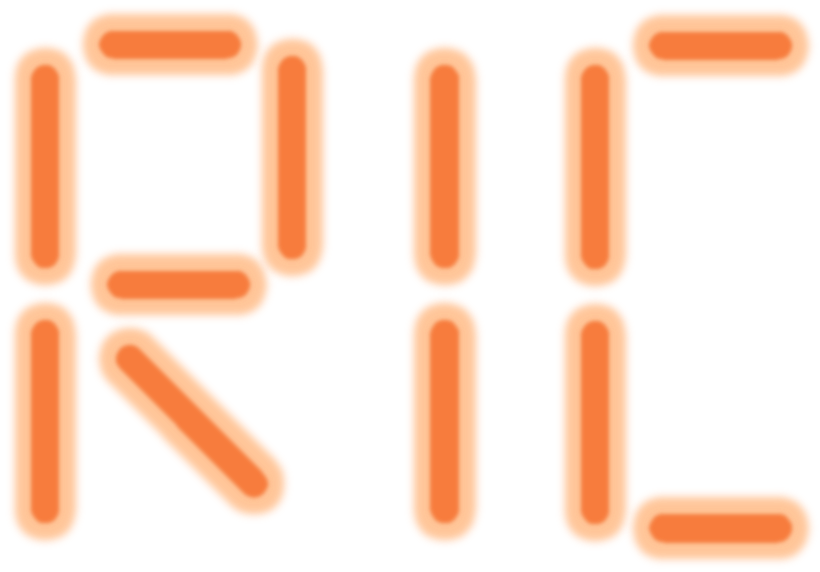 Funded by
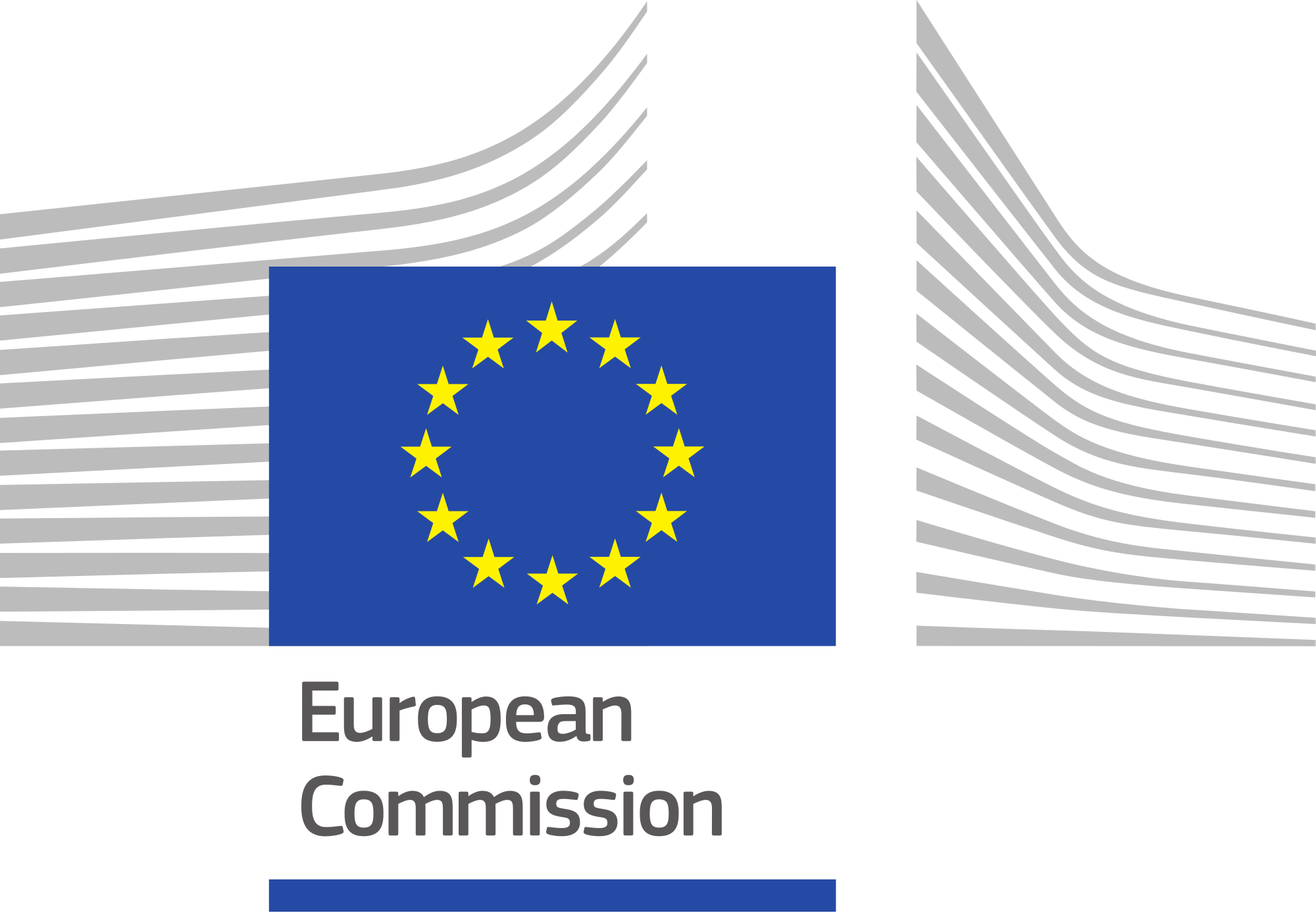 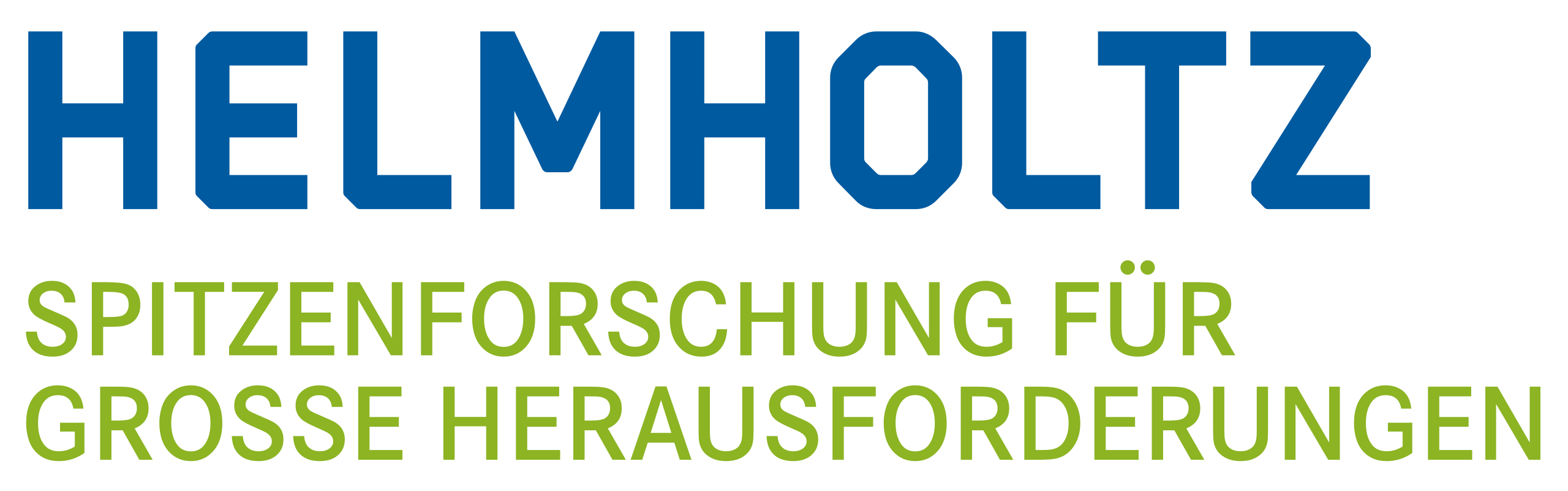 Content
RIC in a Nutshell
The European Open Science Cloud (very quickly)
Understanding your data/Meta Data/Ontologies
Data Orchestration
HIFIS by Sebastian
Helmholtz Imaging by Philipp

Later today: Open Science by Tim
| RIC Contribution to FS SciCom | Patrick, Paul, 2024-07-01
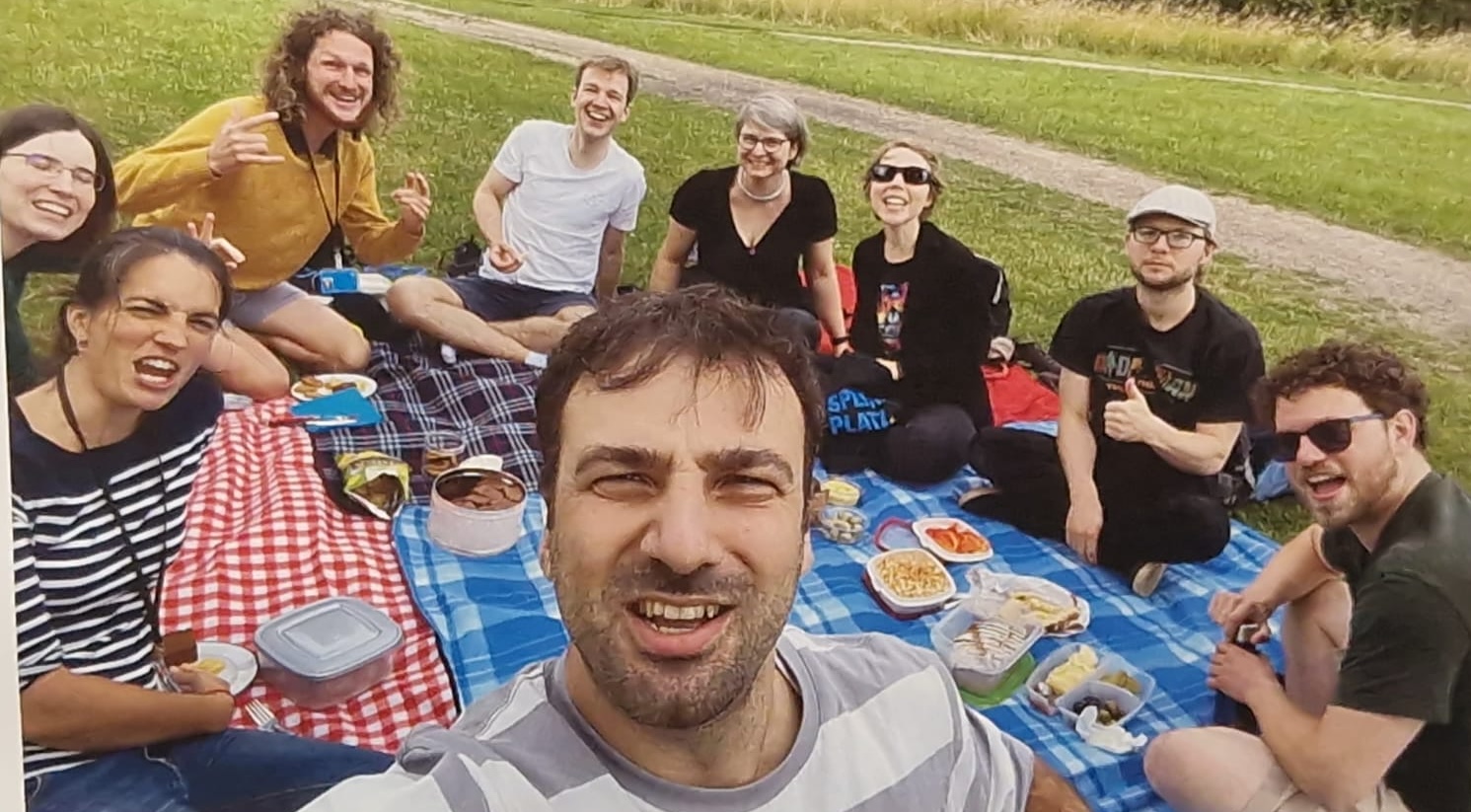 RIC in a Nutshell
People 
14 ( + 2 soon)  ( + 2 hopefully in September)
Mandate:
Exploring innovations in Scientific Computing by using synergies across Science Domains and Stakeholders.
With background knowledge in:
High Energy- Plazma- Astro Physics
AI, Imaging, Structural Biology 
Professional Project Manager
HPC, Infrastructure Management 
Software Developers
Funding
Almost entirely funded by 
Helmhotlz directly and the 
EC
| RIC Contribution to FS SciCom | Patrick, Paul, 2024-07-01
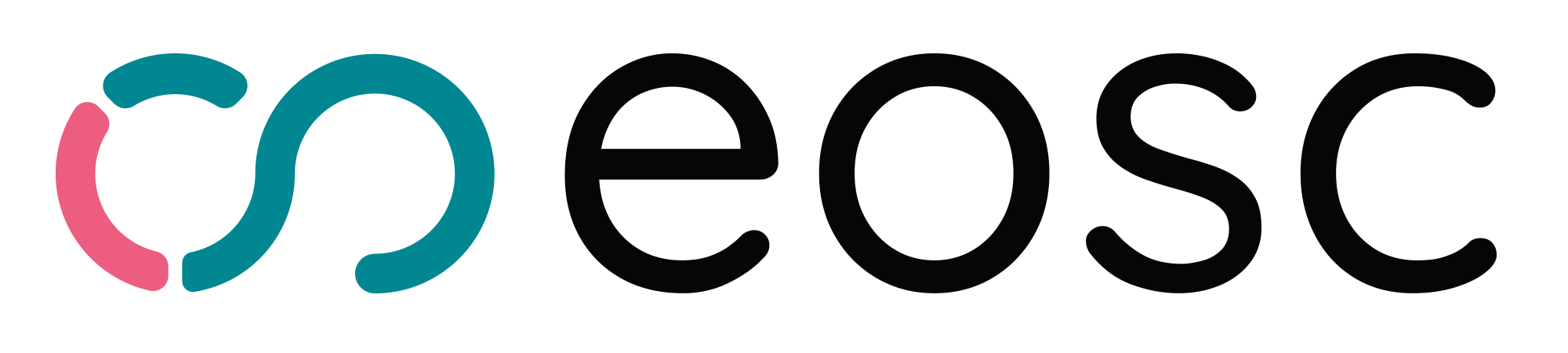 How does RIC work?
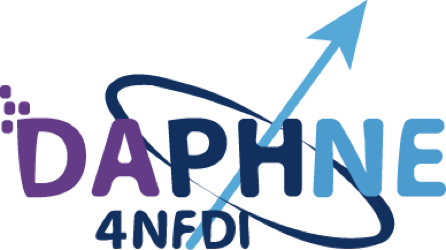 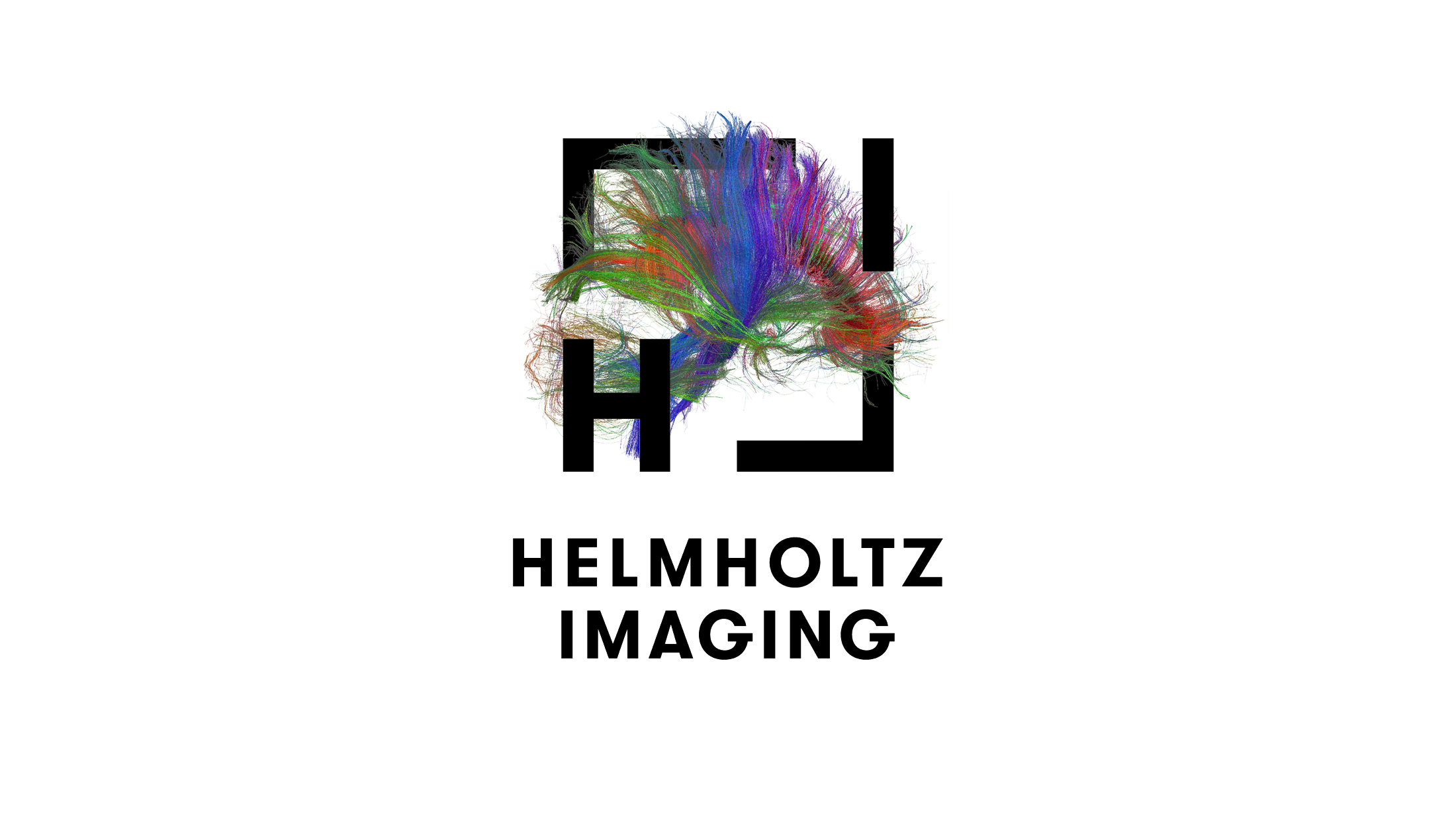 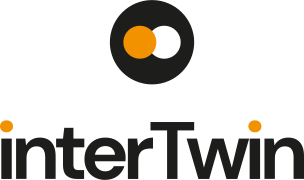 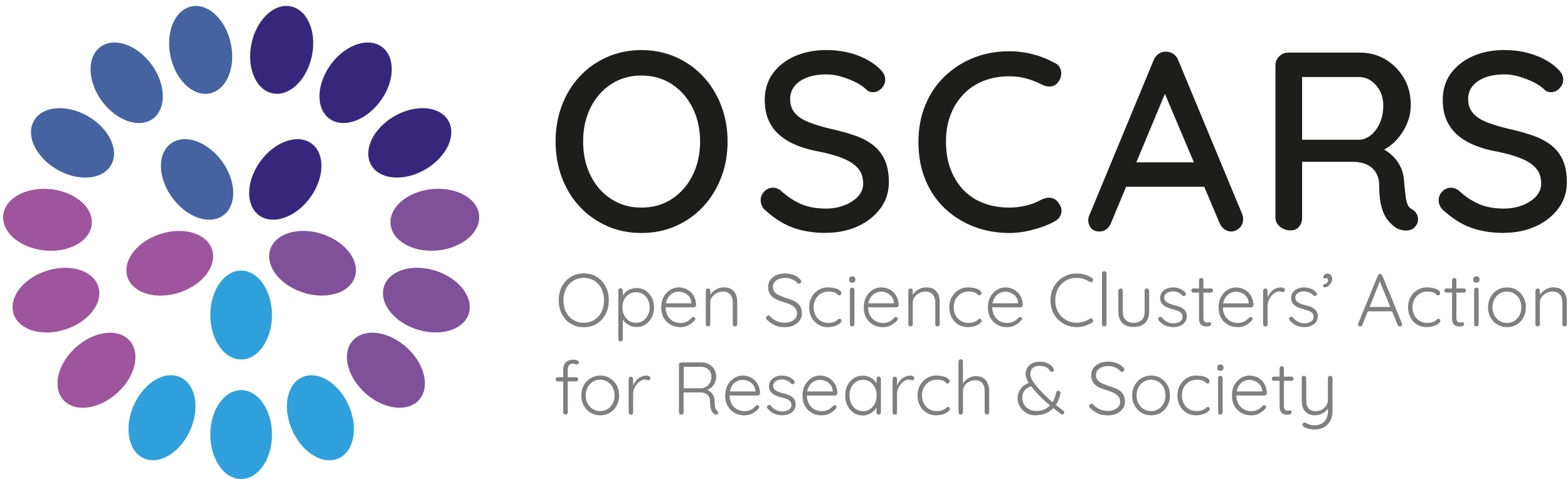 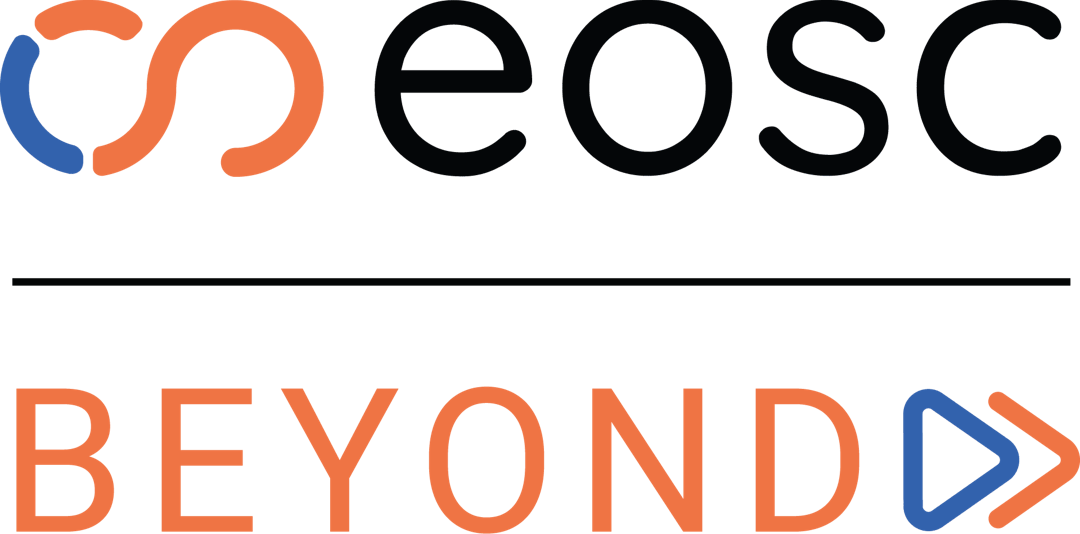 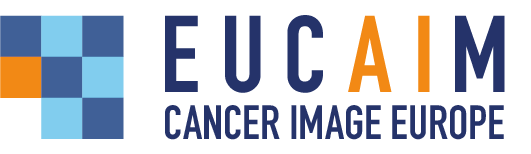 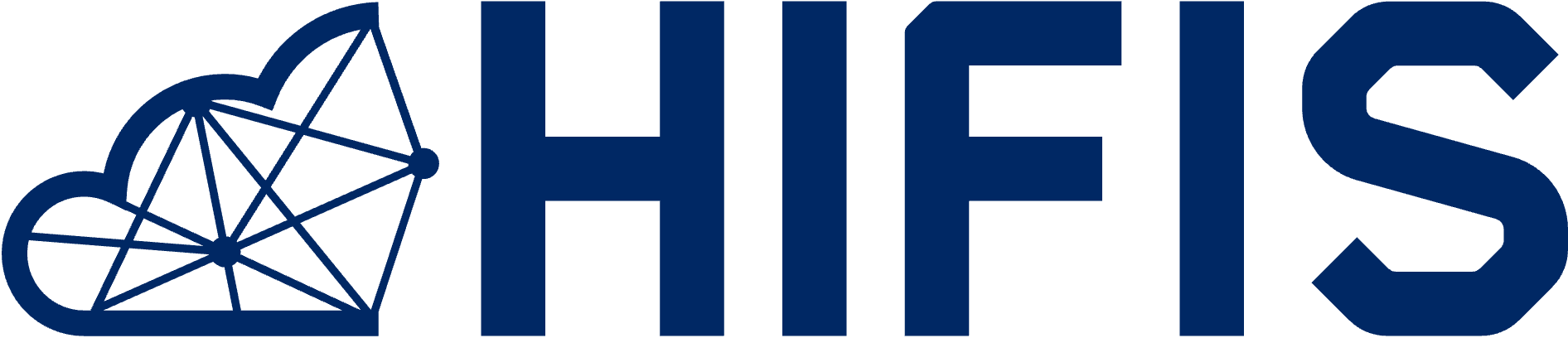 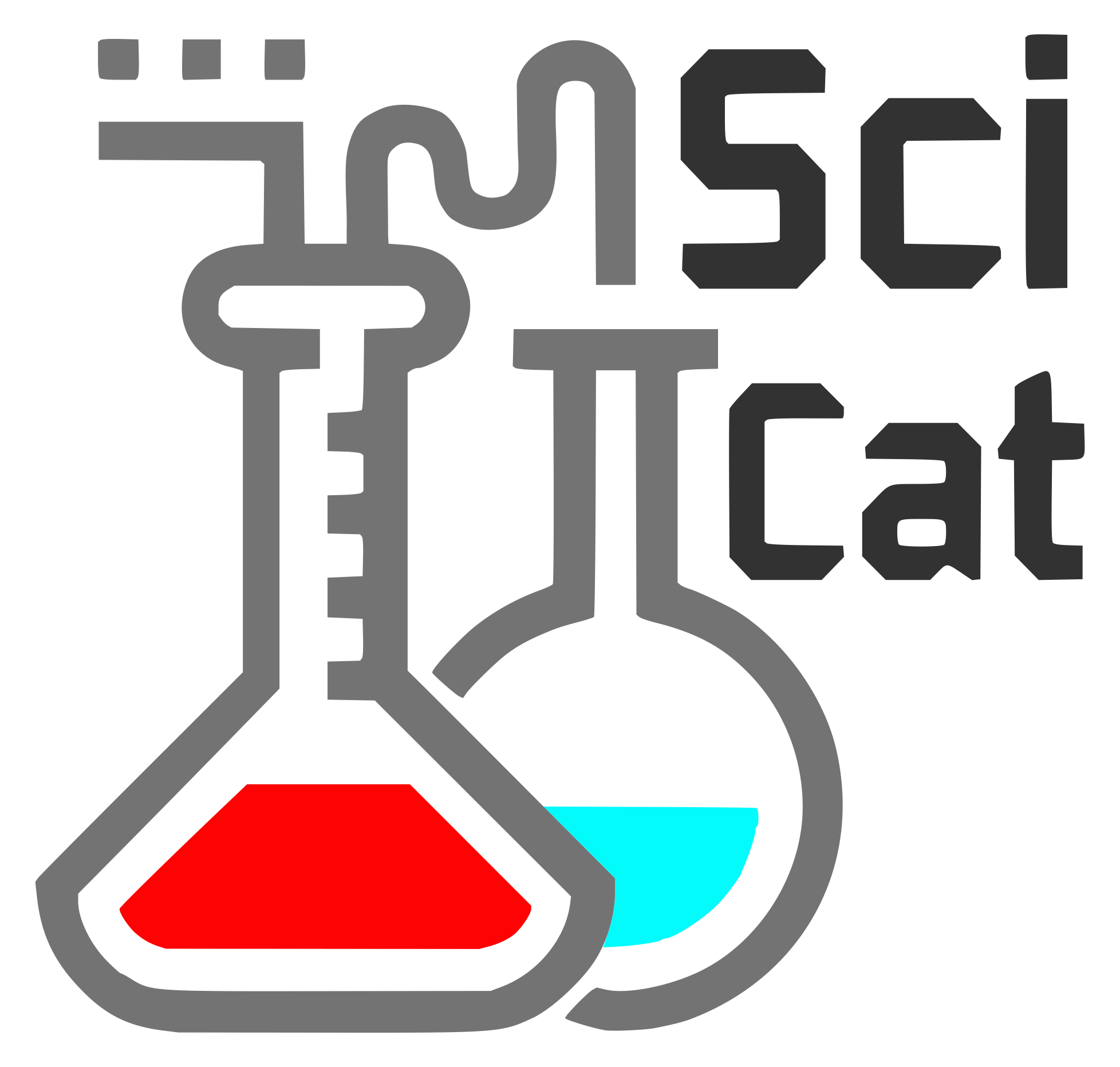 Federated AAI
Project
Management
AI
Imaging
FAIR Data
Metadata
Ontologies
Data
Orchestration
Cloud
Infrastructure
Software
Development
| RIC Contribution to FS SciCom | Patrick, Paul, 2024-07-01
The European Open Science Cloud
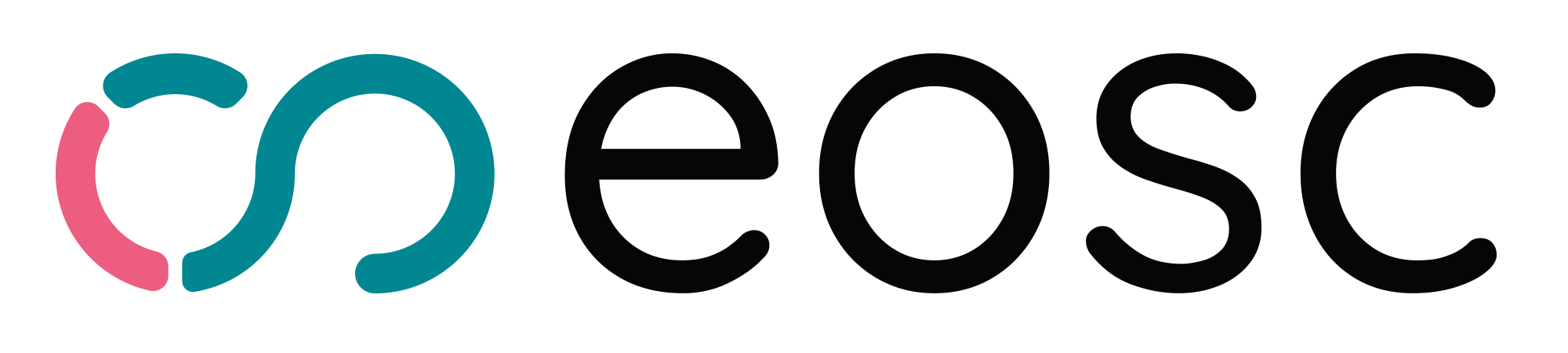 | RIC Contribution to FS SciCom | Patrick, Paul, 2024-07-01
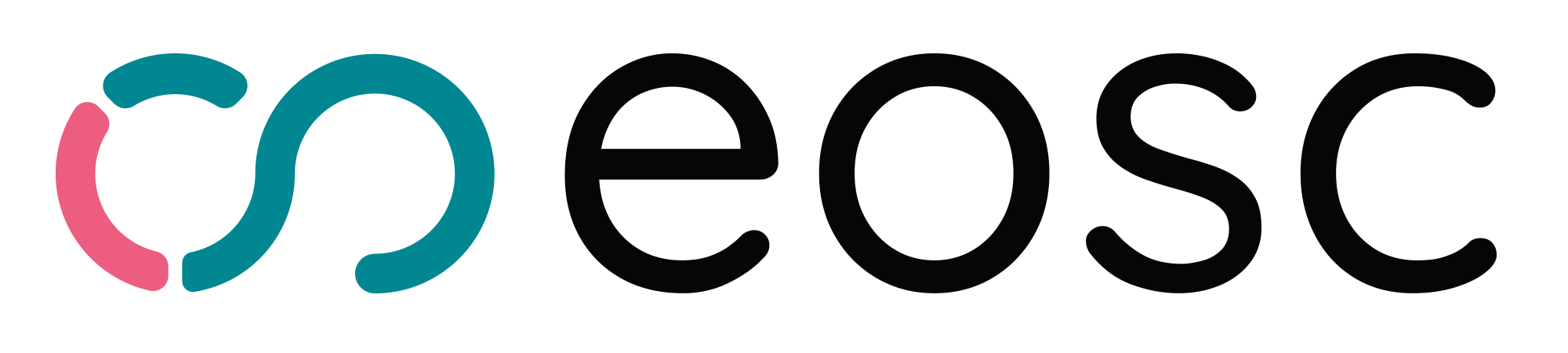 The European Open Science Cloud
Idea of the EOSC: Low barrier access to cross domain, transnational scientific services and data spaces.
Commission in process of defining the governance of the EOSC (Countries, Association and EC)
EOSC will be a federation of thematic, infrastructure and national Nodes
EOSC Nodes are collections of services provided by Countries, RI’s or e-Infrastructures
The Commission is providing the Central EU Node, with core services, compute and storage for 3 years.
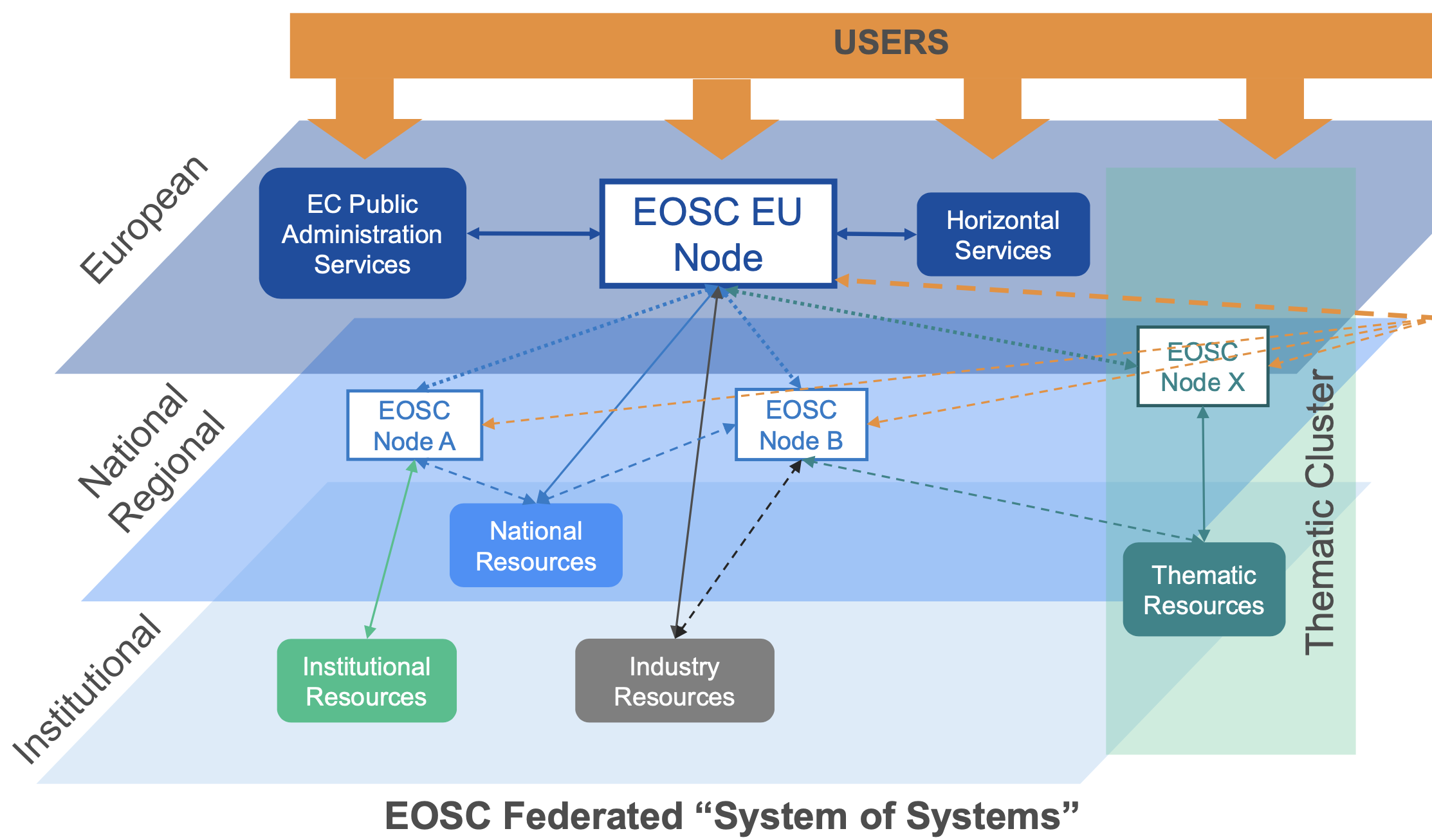 | RIC Contribution to FS SciCom | Patrick, Paul, 2024-07-01
RIC to help NFDI / HIFIS to build a national/thematic EOSC Node
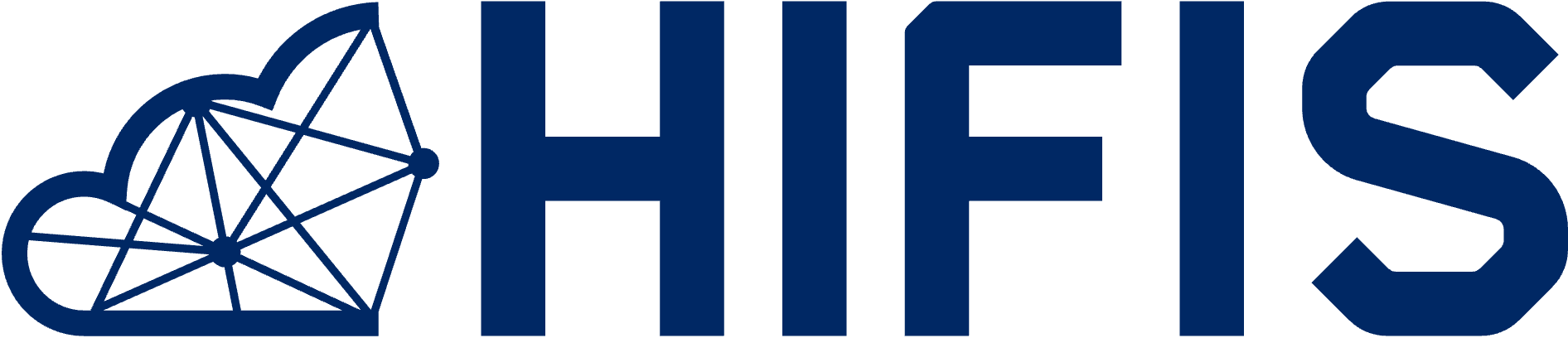 Portal
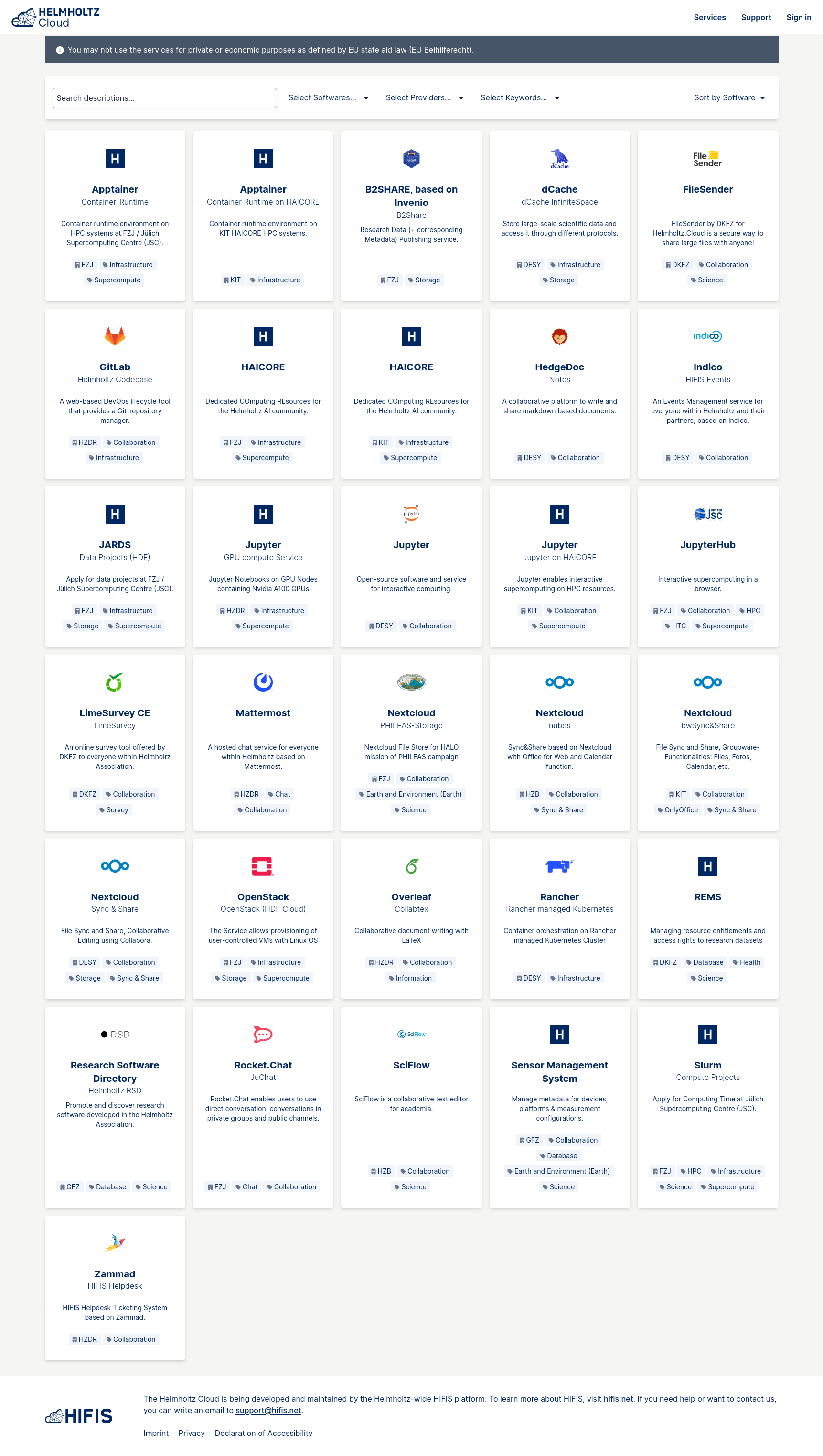 ThematicCatalogues
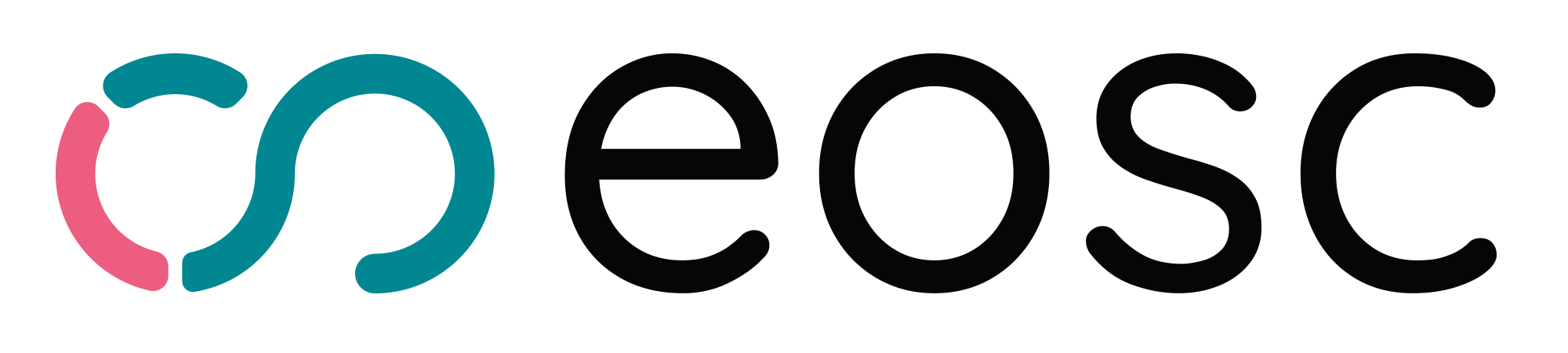 Prototype Node
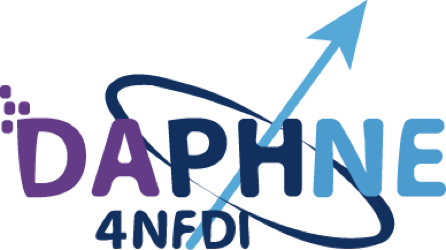 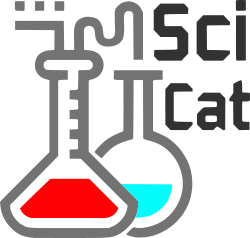 We are hiring
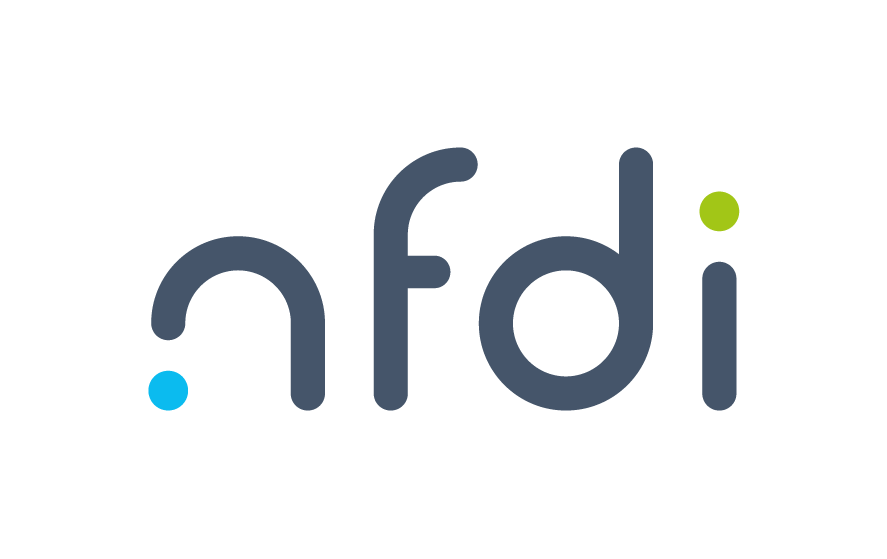 EOSC
Thematic/National
Node
Services
ILDG
Configuration
Catalogue
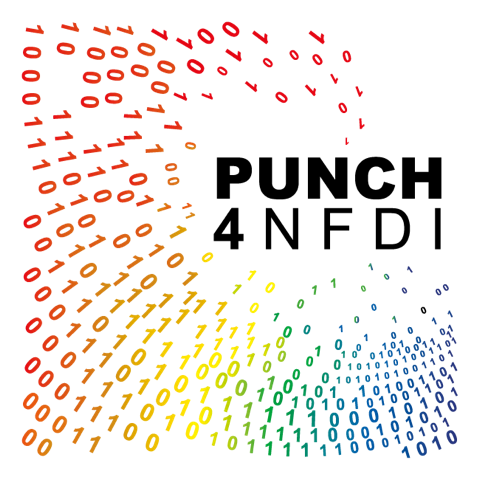 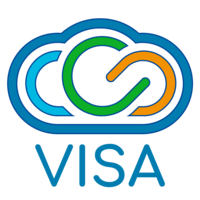 DESY
Open
Infrastructure
| RIC Contribution to FS SciCom | Patrick, Paul, 2024-07-01
Dr. Millar on the foundation of data and data management
| RIC Contribution to FS SciCom | Patrick, Paul, 2024-07-01
Foundation of data
Because
We got practical experience with maintaining a community-driven metadata standardisation for the Photon and Neutron community with:
ExPaNDS: PaN EU Project on FAIR data
LEAPS: LEAPS-IT Speaker
Member of Helmholtz-Open Science AK
NeXus file format: NIAC Member for DESY
PaNET ontology : Driving force behind an ontology for Photon and Neutron Experiment Techniques
We can help you with
Understanding the underlying meaning and semantic of your data. 
Describing your data (meta data) using machine actionable language(s).
Transforming data representation and data model.
This helps with the validation, documentation.
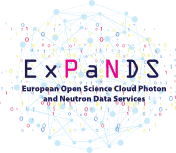 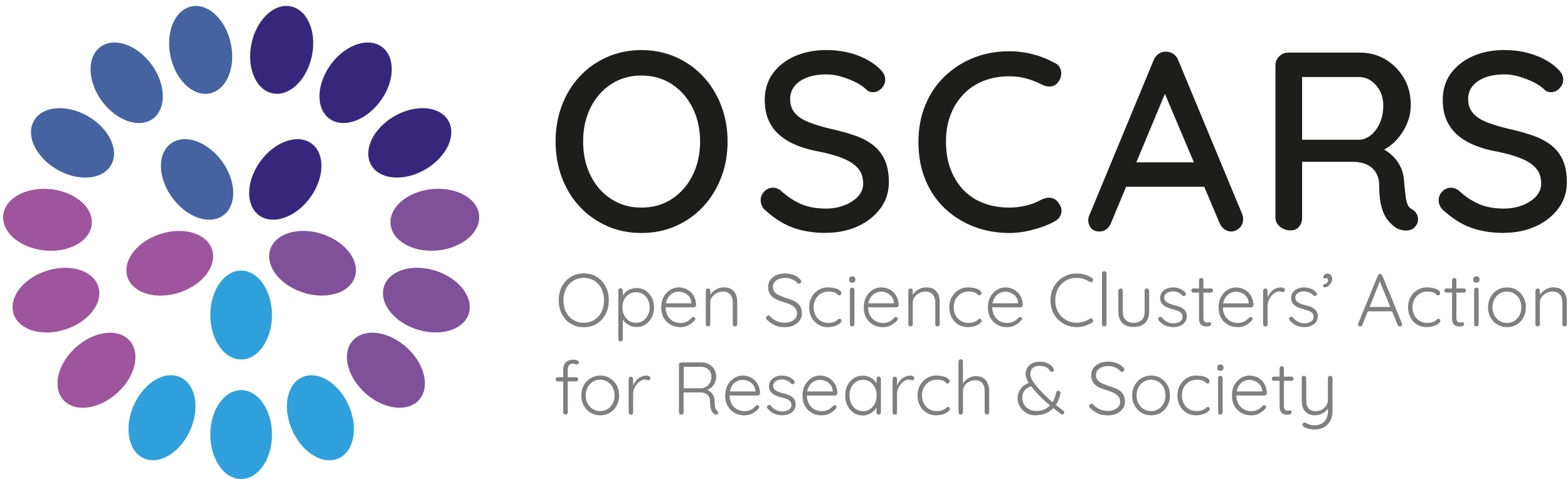 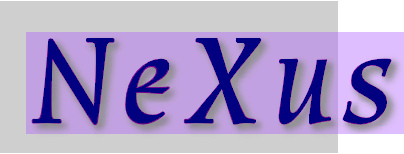 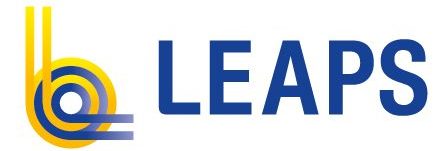 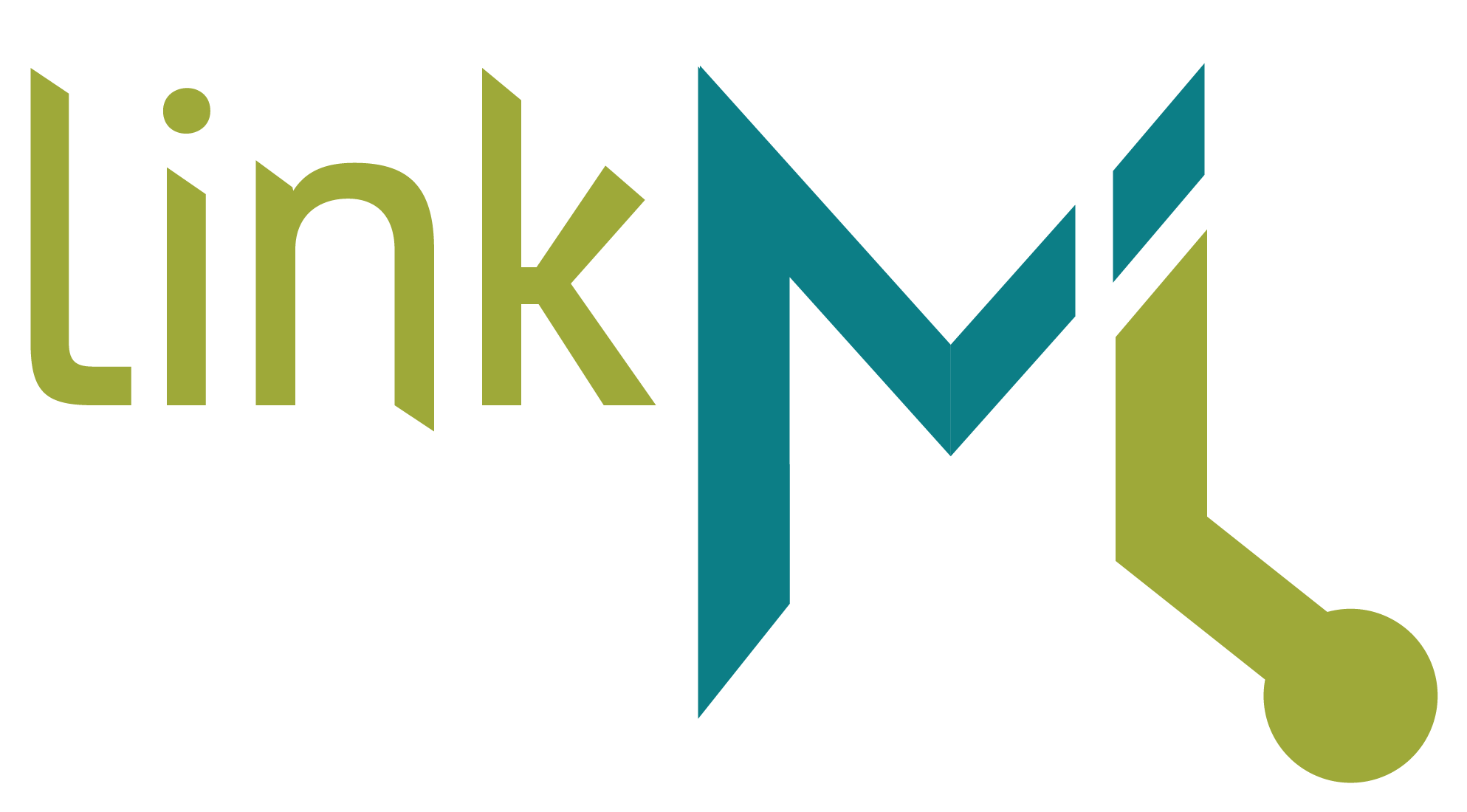 Why is that important
If you want your data to become Open, you better make it FAIR, which significantly improves it quality and the probability of its reuse.
That requires to annotate your data with meaningful metadata and place it catalogues (Findable)
To do that your meta data needs to be standardized (following an ontology)
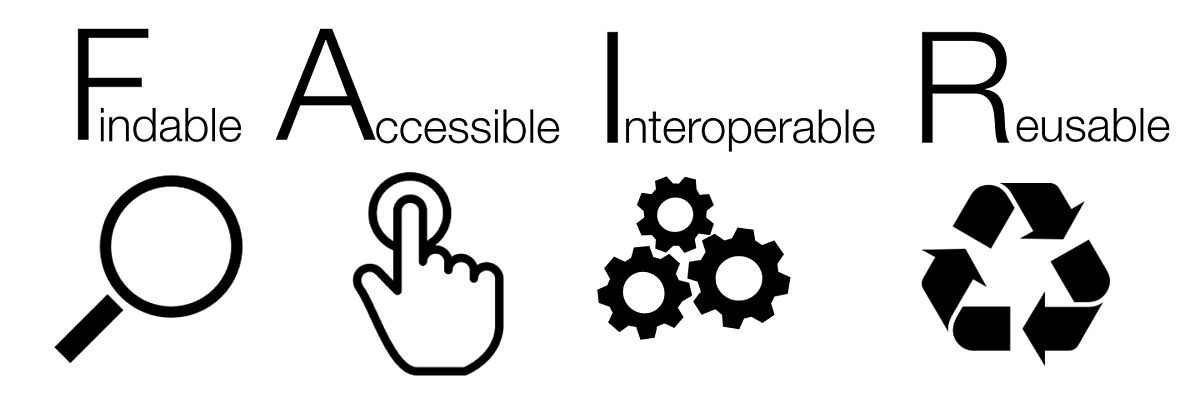 | RIC Contribution to FS SciCom | Patrick, Paul, 2024-07-01
Orchestrating and distributing data
We can help you with
Because we are working on
training on federated data management using RUCIO and FTS.

a core federated data orchestration infrastructure (aka Datalake) like RUCIO and (FTS).
We are in charge of transferring Cancer Images between European Research Infrastructures and Hospitals (EUCAIM)
We are organizing data transfers between HPC sites to support digital Twins across a variety of scientific domains
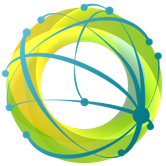 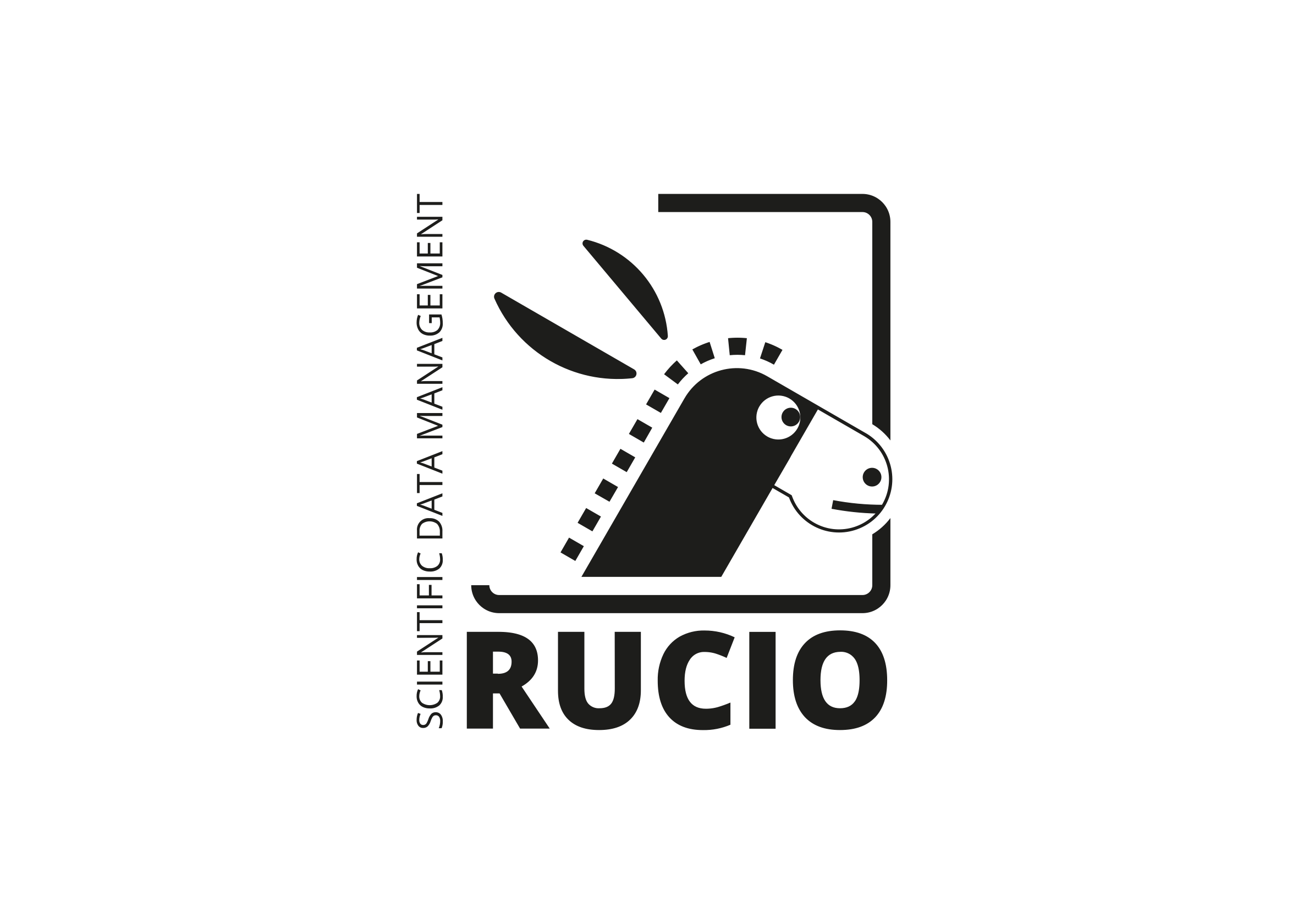 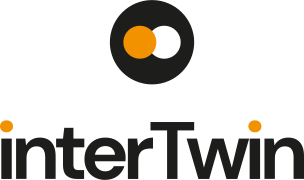 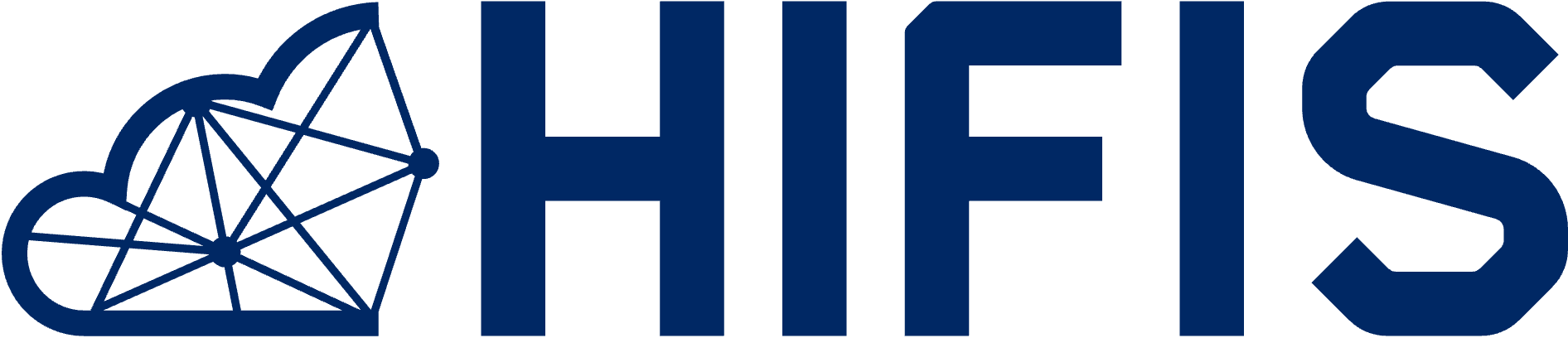 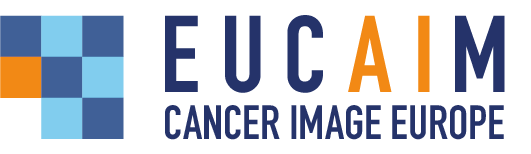 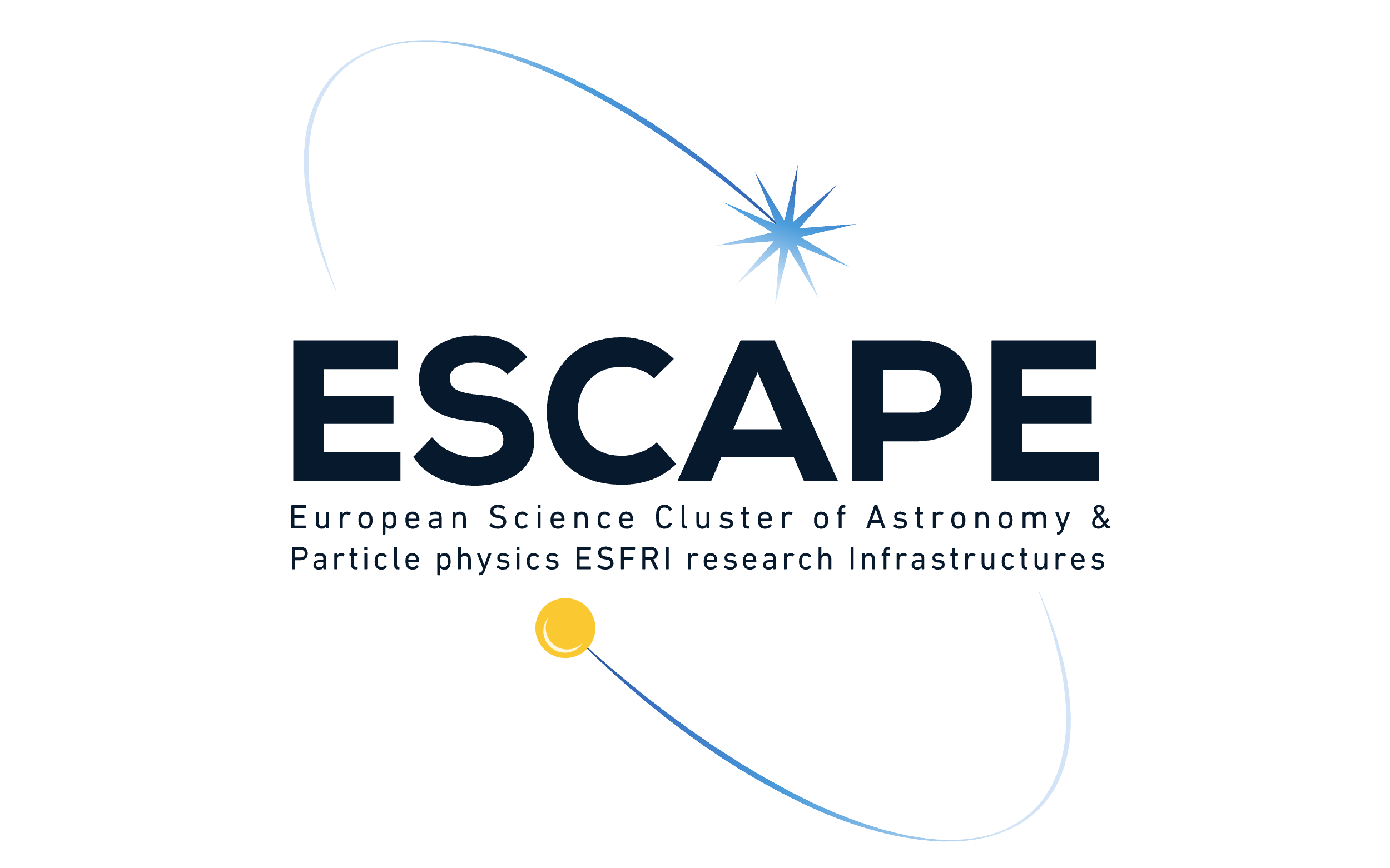 FTS
| RIC Contribution to FS SciCom | Patrick, Paul, 2024-07-01
Following now: Topics in depth:
Helmholtz ICT Infrastructure
Sebastian
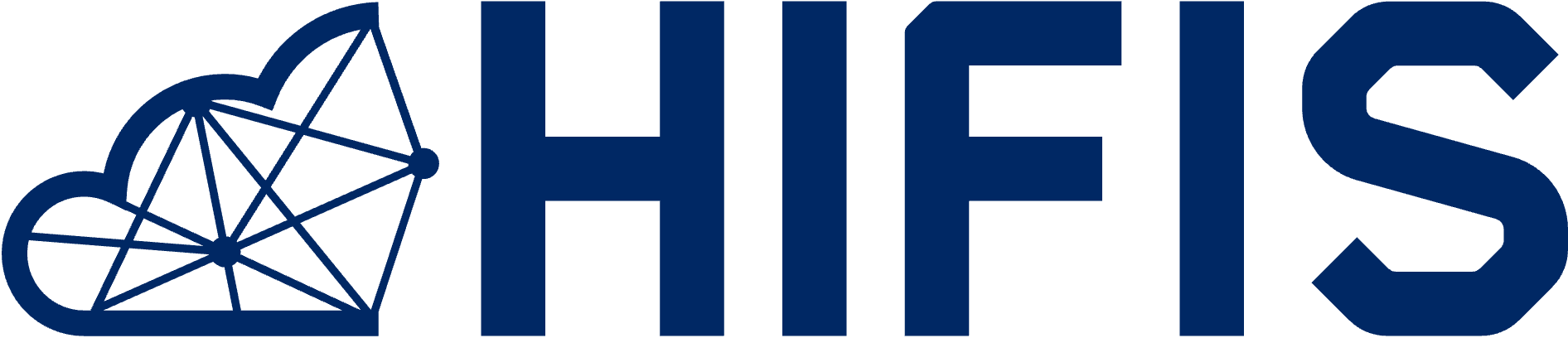 Helmholtz Imaging, AI
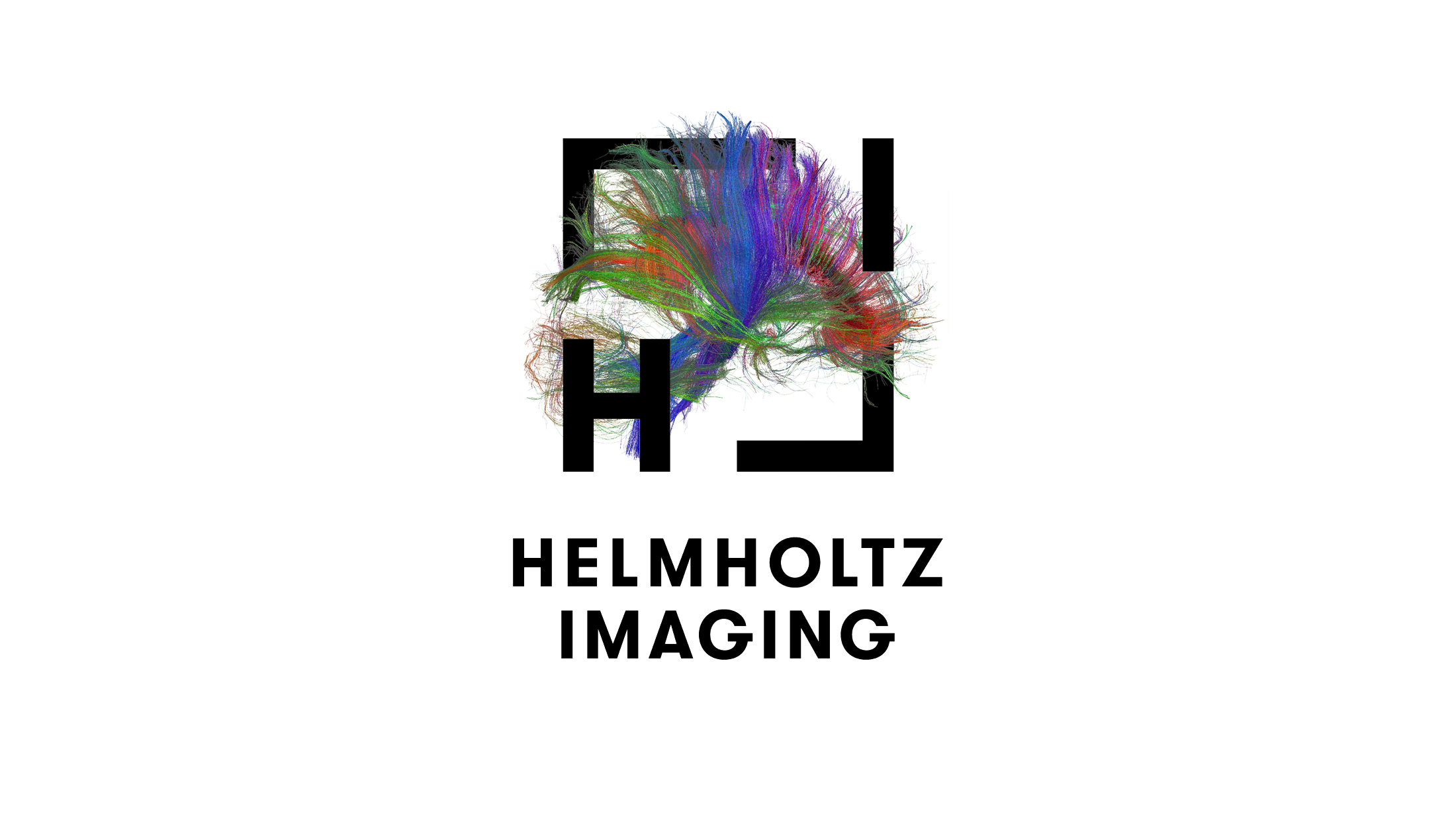 Philipp
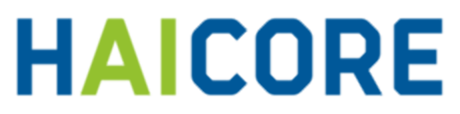 Open Science, Open Data, Open Infrastructure
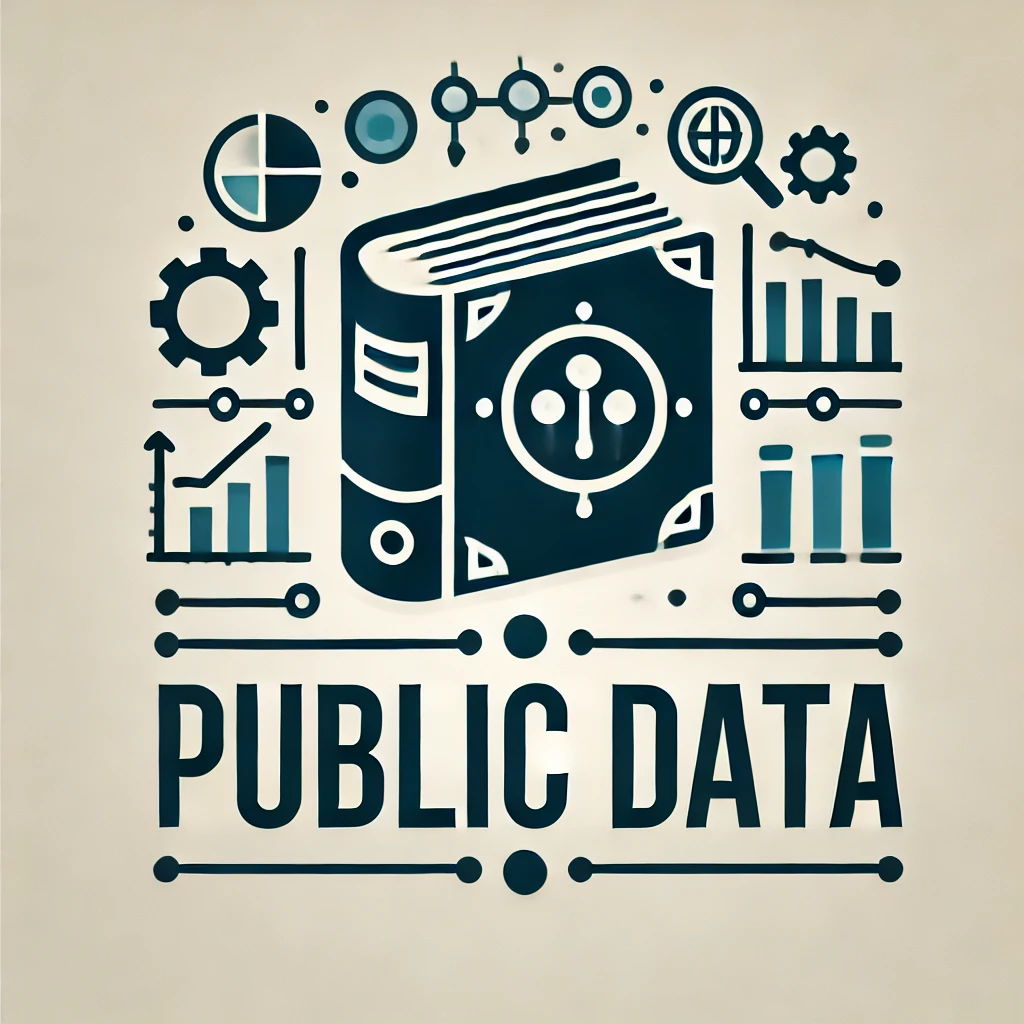 Tim (Later today)
| RIC Contribution to FS SciCom | Patrick, Paul, 2024-07-01
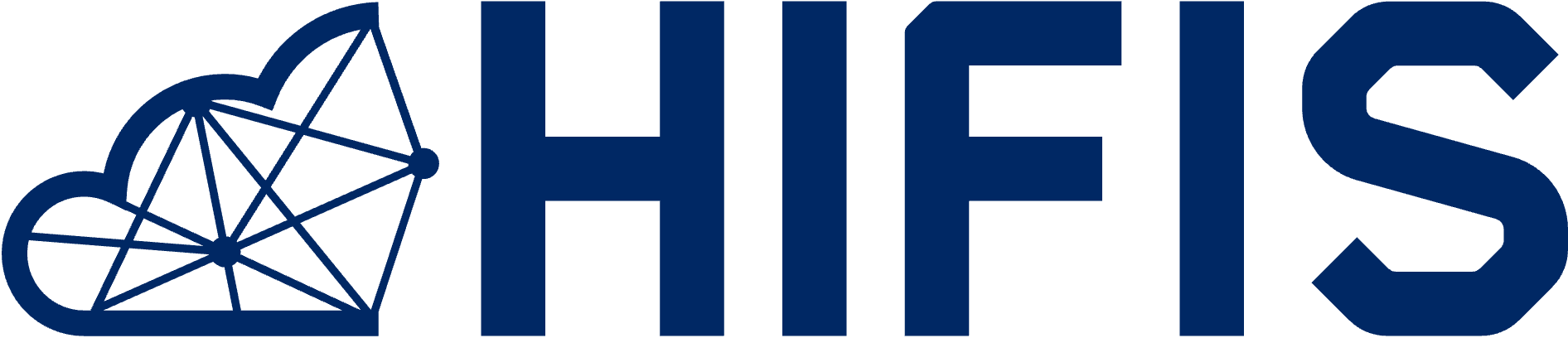 HIFIS By Sebastian
| RIC Contribution to FS SciCom | Patrick, Paul, 2024-07-01
HIFIS – Empowering scientists with digital services
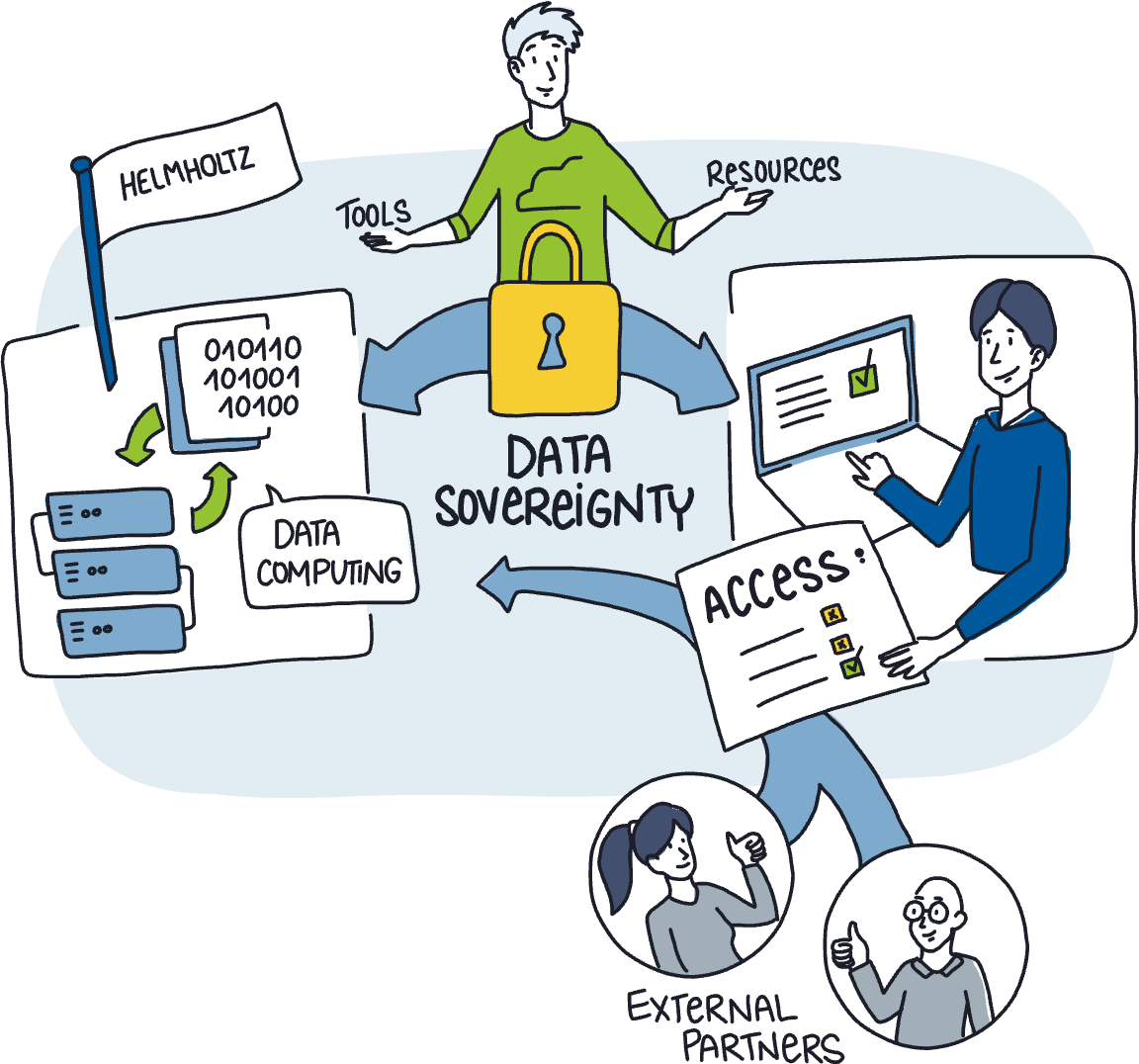 Helmholtz-wide platform for digital tools and services

Why
Results depend on software, we’re looking to help make this more sustainable
Wider selection of services than what would be possible at a single center
Strengthen digital  and resilience
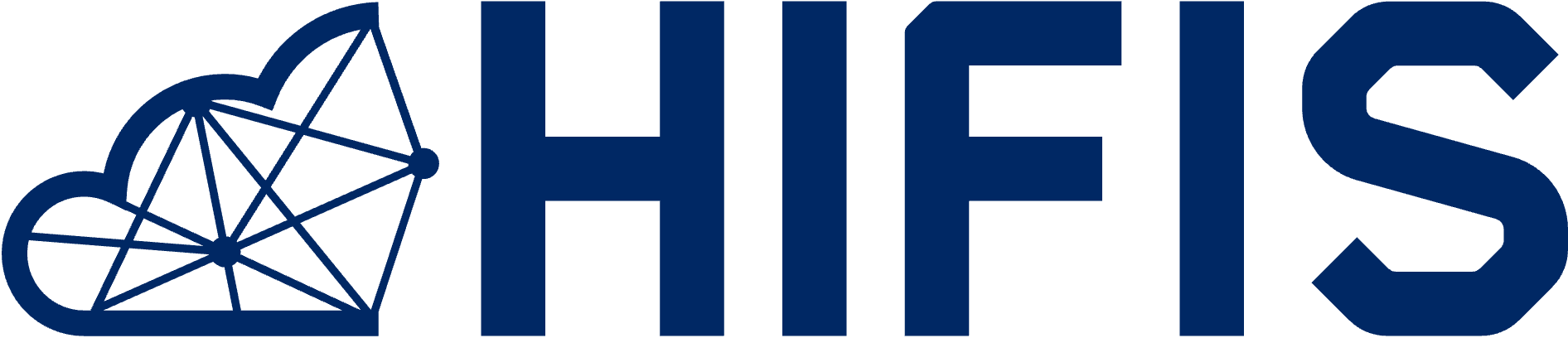 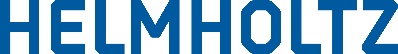 | RIC Contribution to FS SciCom | Patrick, Paul, 2024-07-01
Helmholtz Cloud
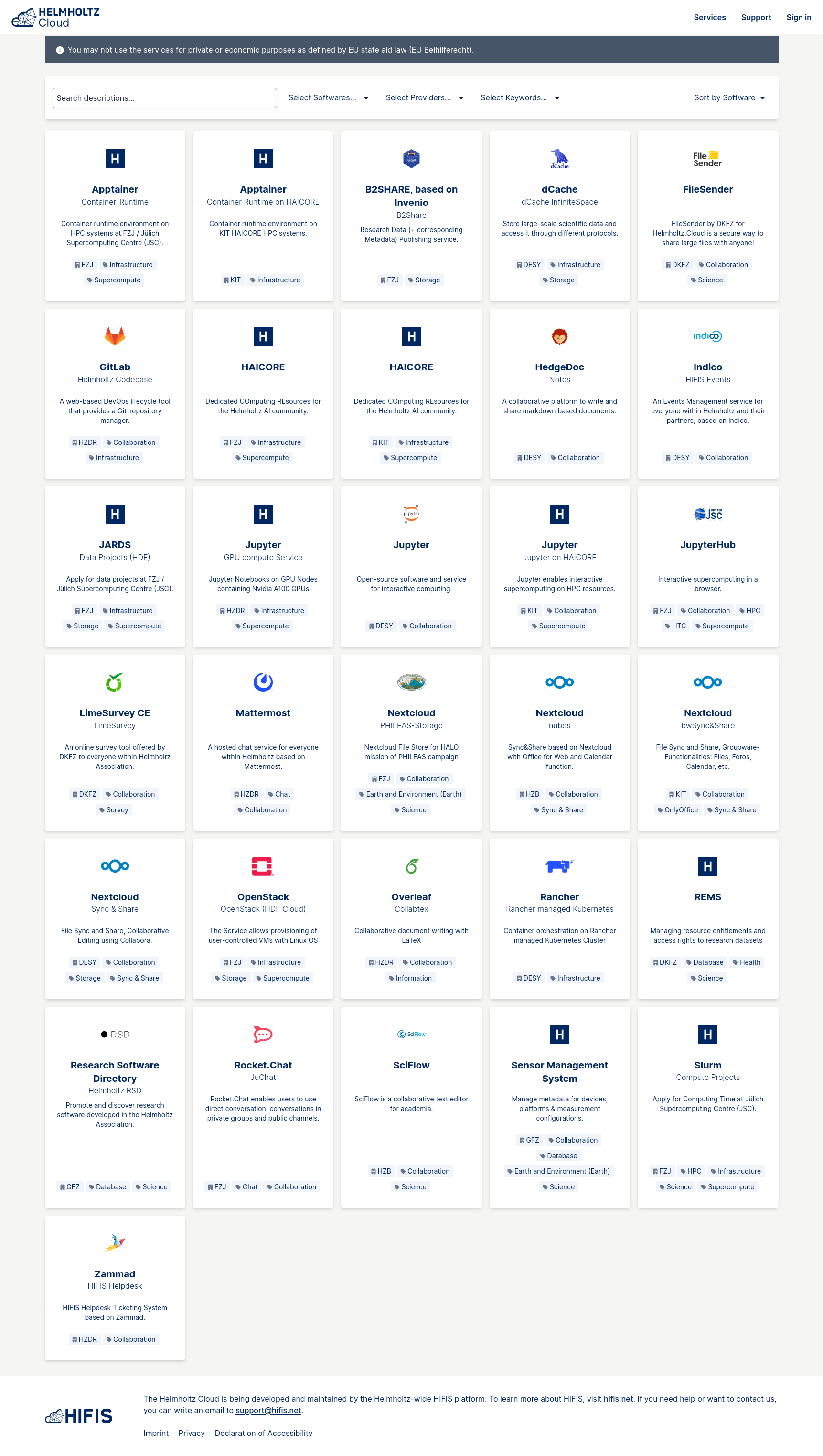 Go to helmholtz.cloud → Services

Around 30 services available
CollaborationNotekeeping, LaTeX editing, Nextcloud, Survey ...
Compute and StorageJupyter, GPU, Kubernetes, OpenStack, dCache
ScienceSensor management, Ocean Data Viewer, SciFlow ...
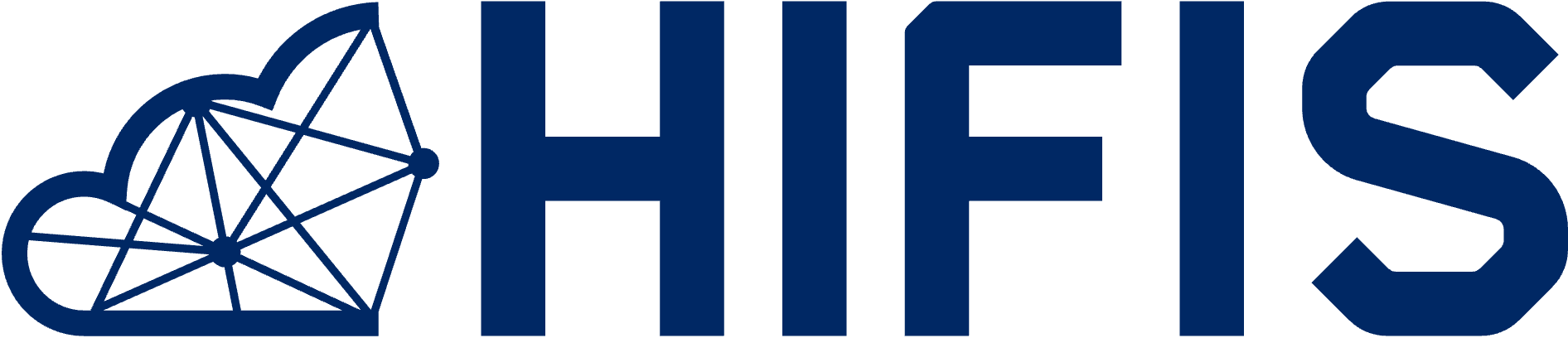 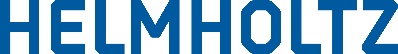 | RIC Contribution to FS SciCom | Patrick, Paul, 2024-07-01
Software Services
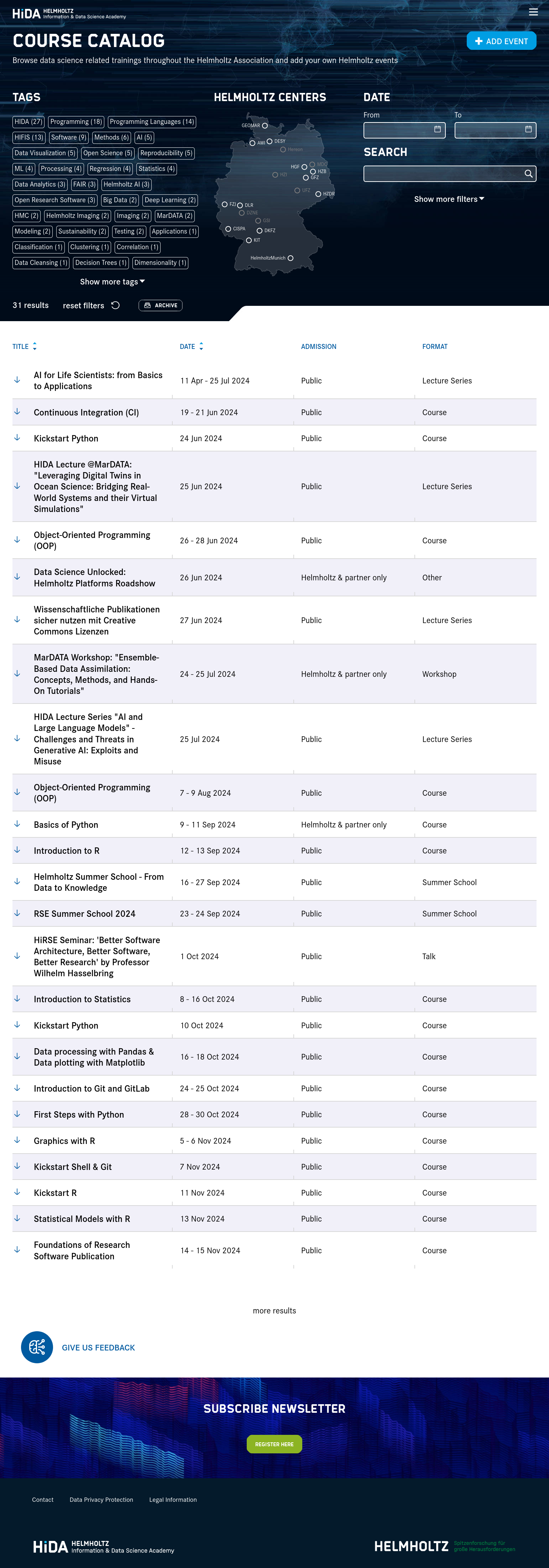 hifis.net → Software Services

Software is at the core of many research efforts
Quality software → quality publications
Training and consulting for software development in science
Community-building around Research Software Development
Get connected!
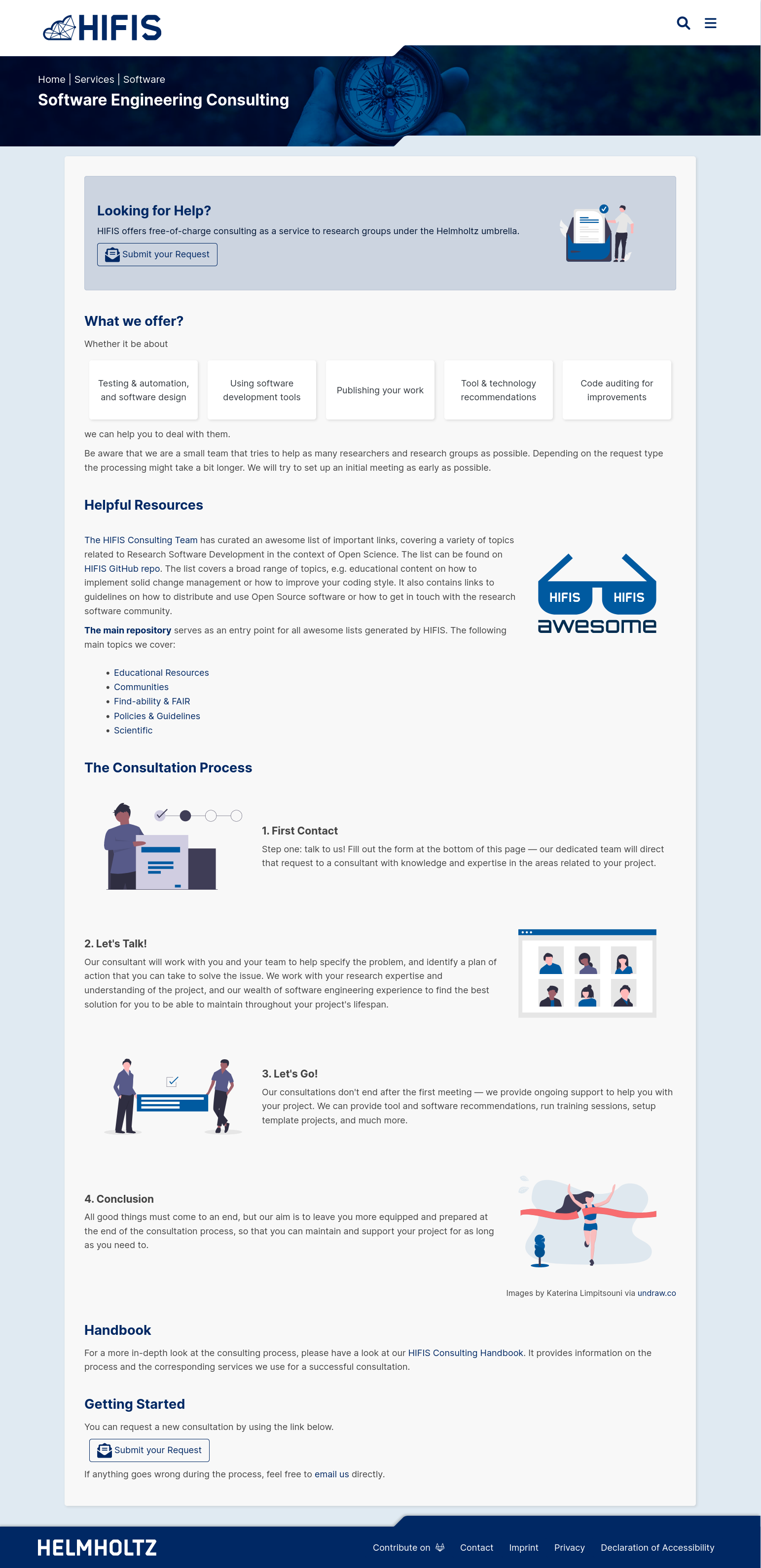 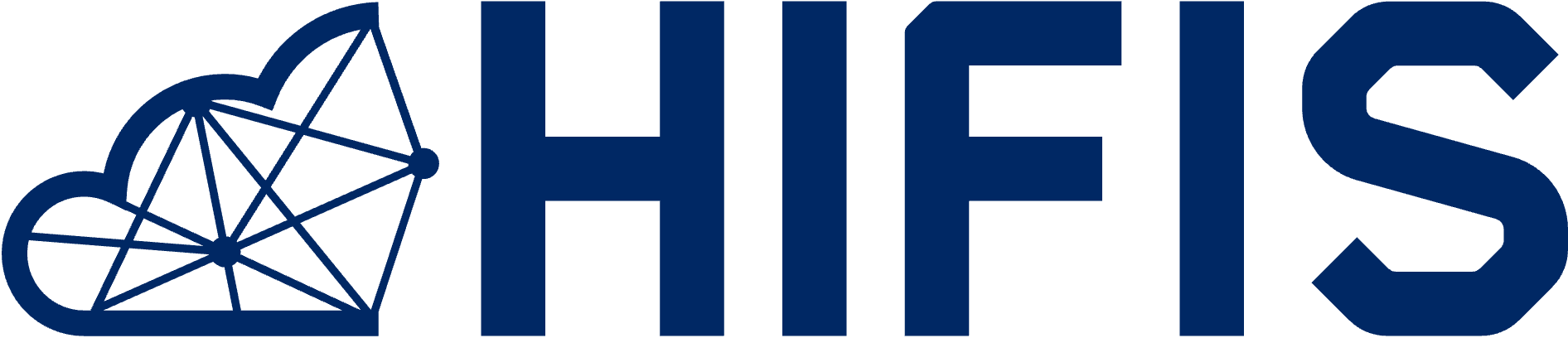 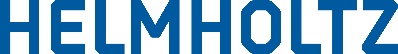 | RIC Contribution to FS SciCom | Patrick, Paul, 2024-07-01
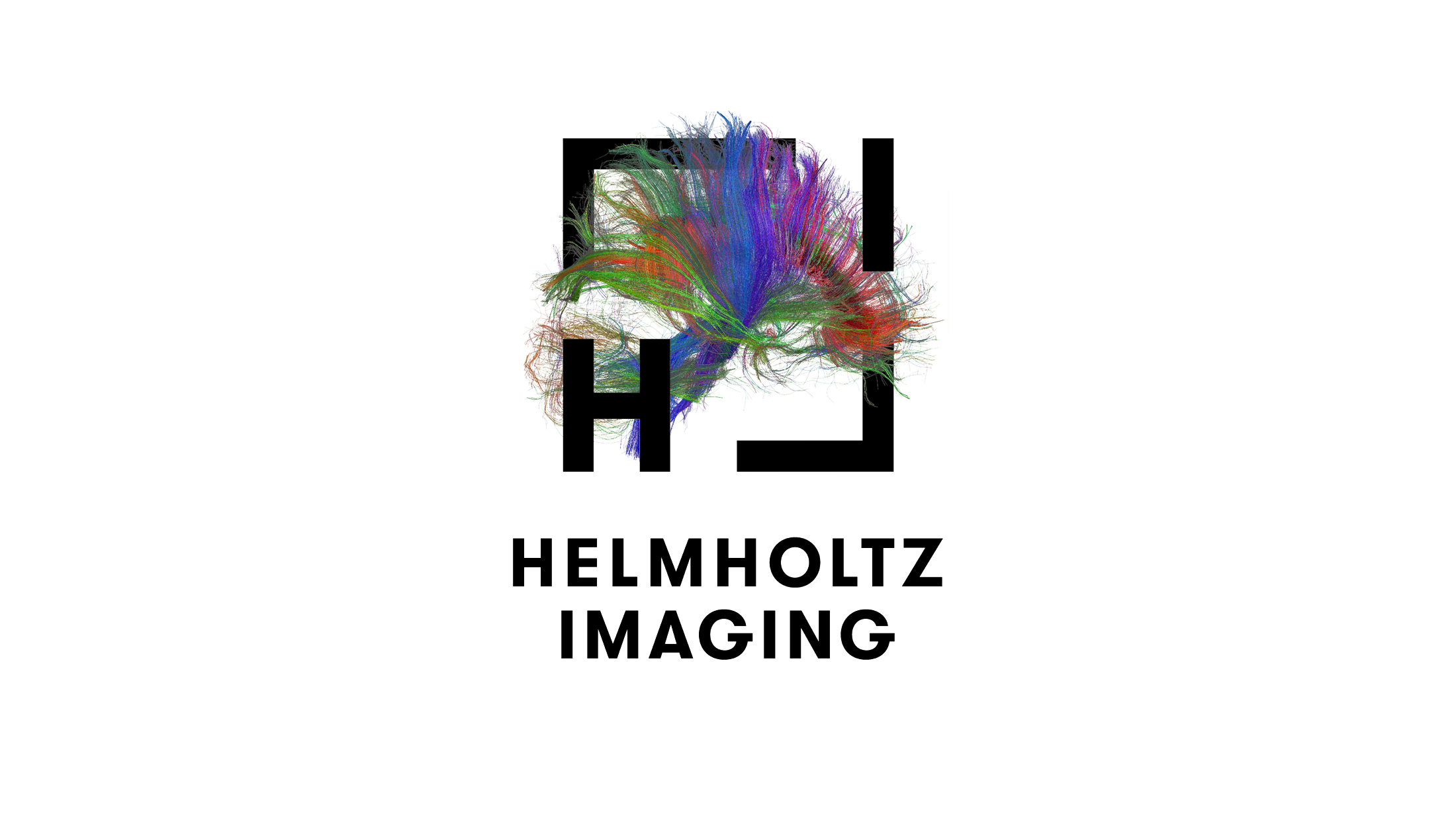 Helmholtz-Imaging by Philipp
| RIC Contribution to FS SciCom | Patrick, Paul, 2024-07-01
Patrick Fuhrmann
DESY IT RIC
Patrick.fuhrmann@desy.de
Ext 4474